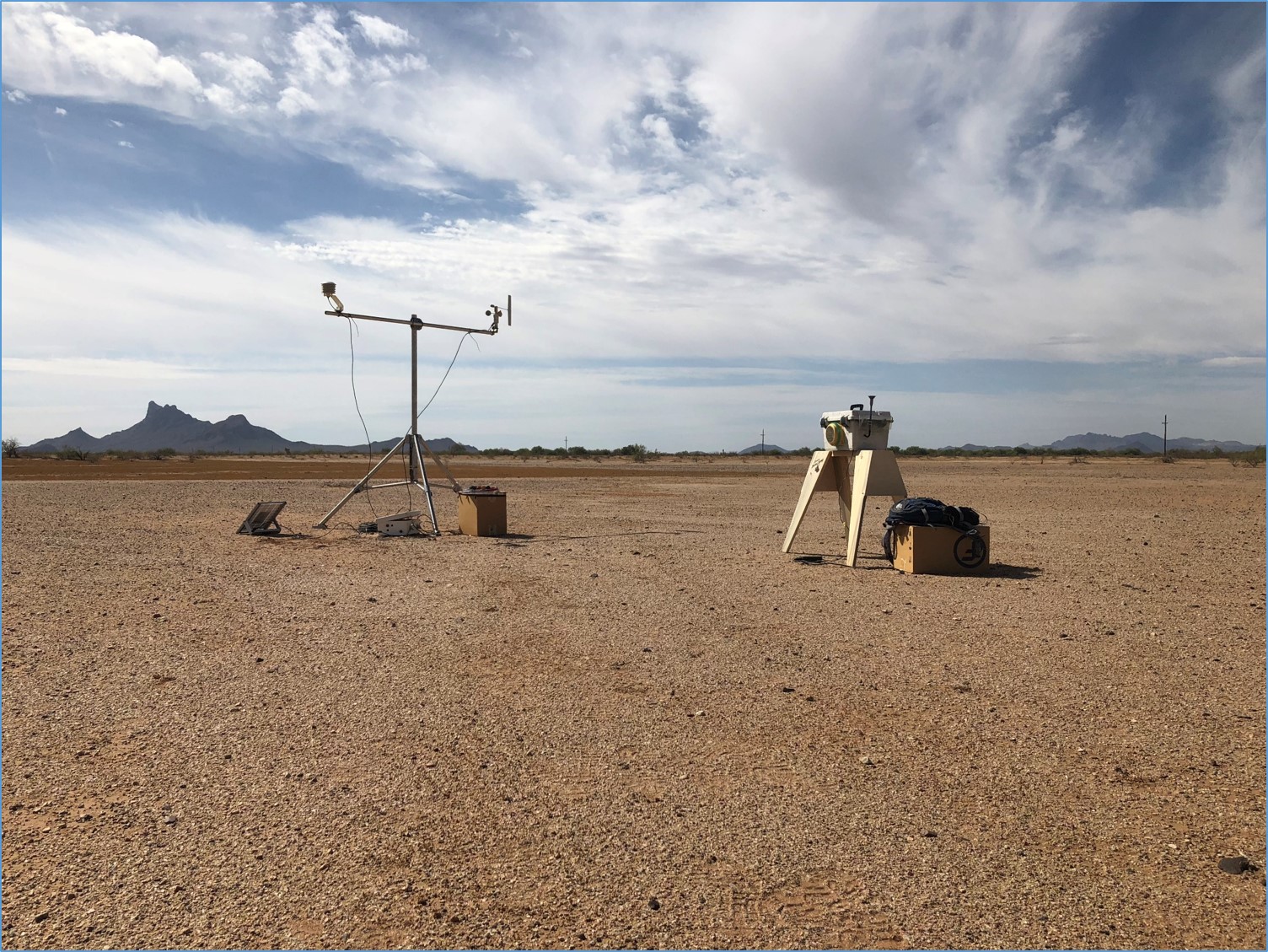 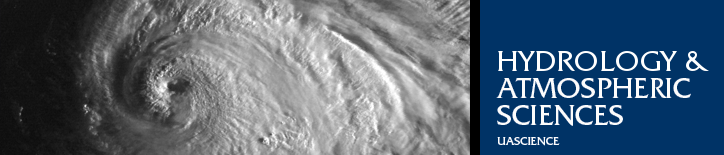 Use of Portable Dust Generator to Study Pichaco Peak Dust Storms

Arizona Space Grant Symposium 2019
HAS Superfund Laboratory 
Presenter: Ruby O’Brien-Metzger
Mentors: Dr. Eric Betterton, Dr. Eduardo Saez, Kyle Rine
Funded By: NIEHS Superfund Research Program, NASA Space Grant Program
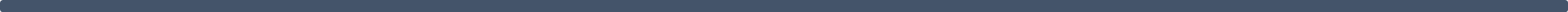 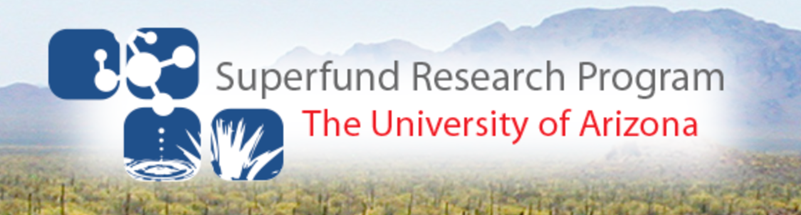 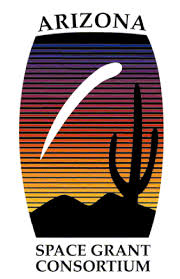 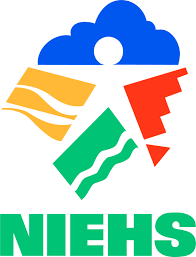 Research Objectives
Question: What wind conditions create dust storms?
Step 1) Create a known wind speed over a soil surface with portable wind tunnel
Step 2) Track how much dust is created from that wind speed
Portable Dust Generator
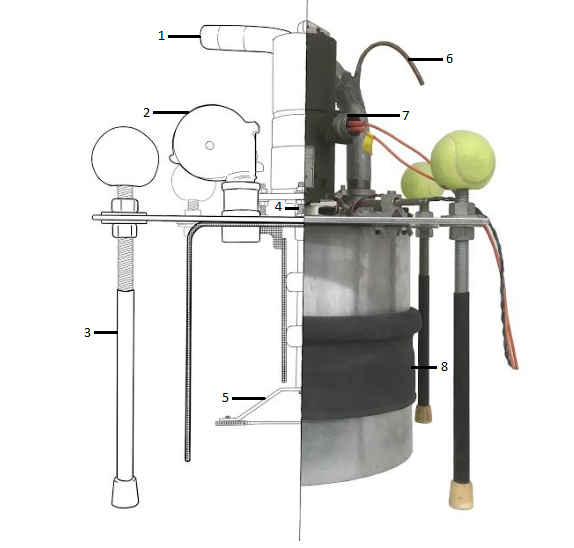 Based on PI-SWERL by DRI

   Produces a known wind speed

   Measures real time dust    	production
 
   Lightweight and Compact
1. Exhaust Tube   2.Blower 3.Adjustable legs  4.Hall Sensor   5.Annular Ring   6.Isokinetic Sampling Port   7.Motor  8.Adjustable Skirt
Lower Cost
Lower maintenance
Less man power required
Smaller foot print
Ease of use
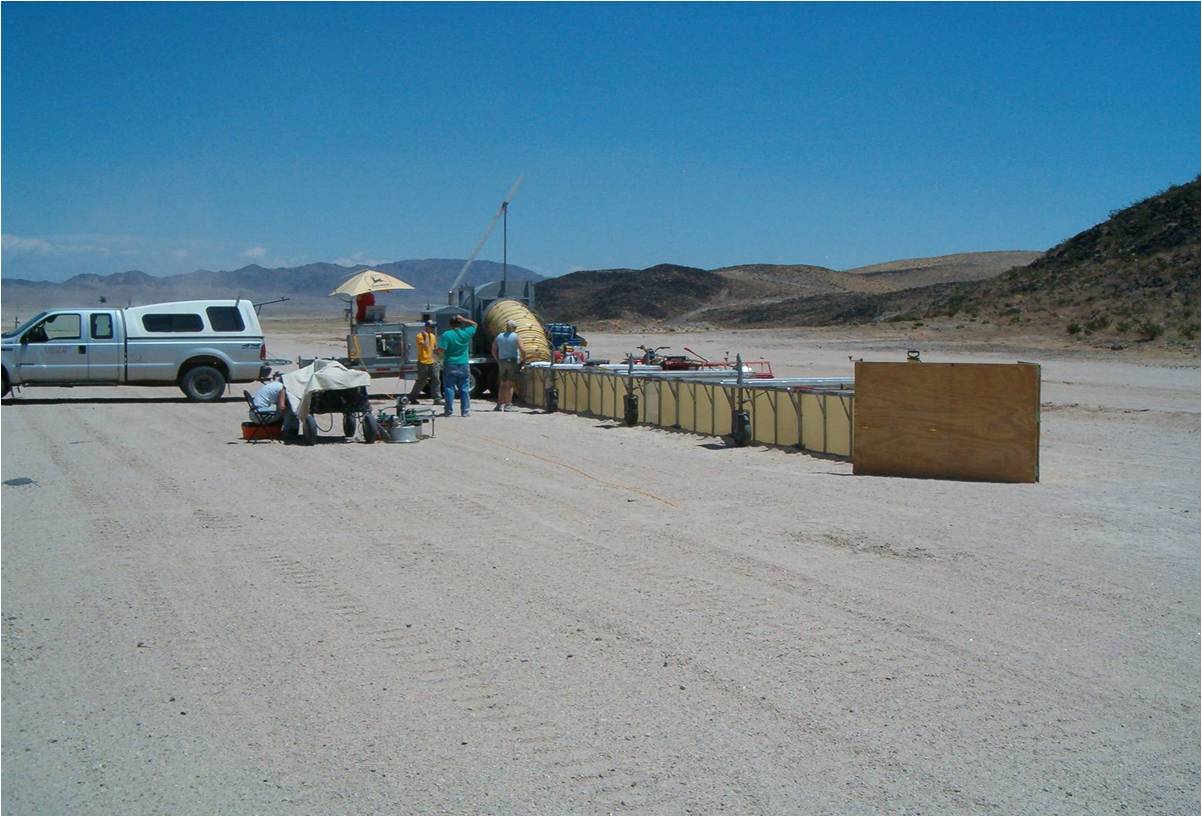 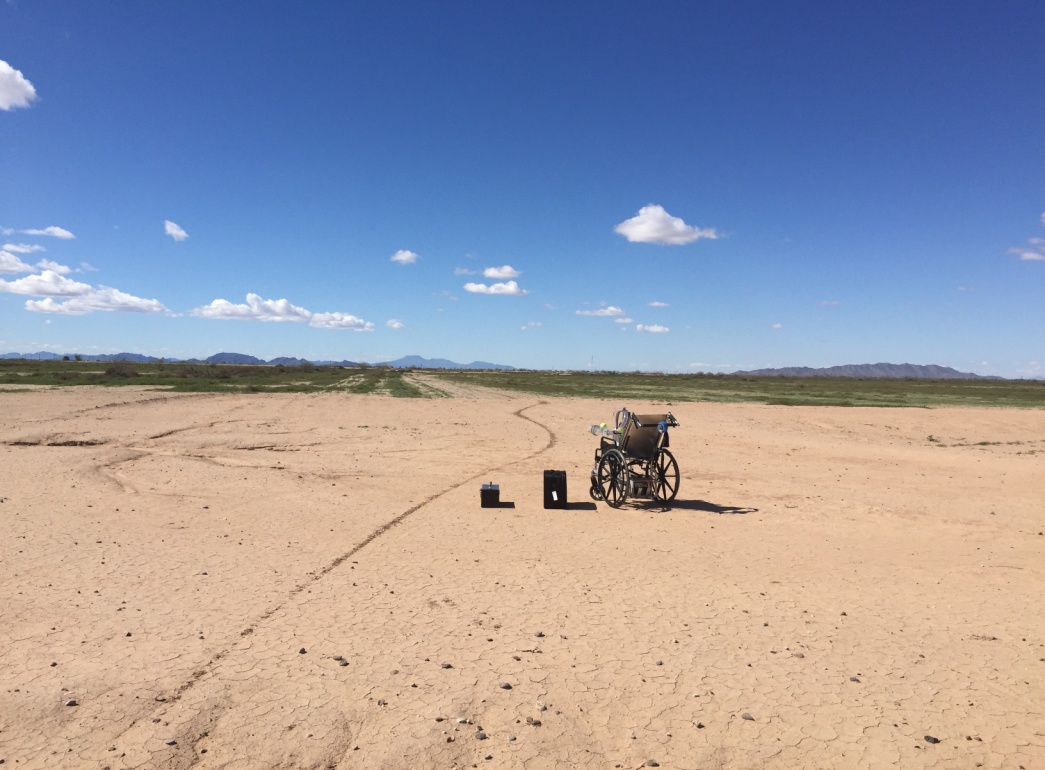 Traditional Wind Tunnel
Portable “Wind Tunnel”
Photo Credit: Desert Research Institute
Picacho Peak 1-Day Study
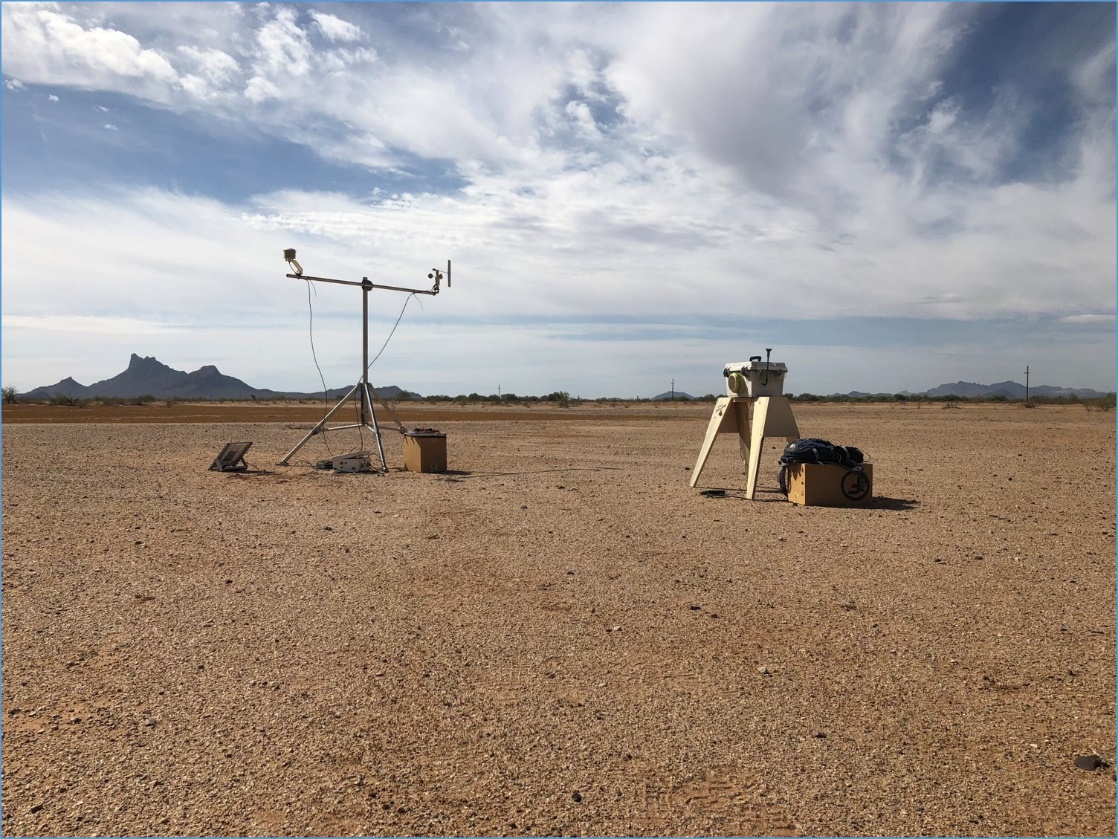 zo: Roughness length
u*: Friction velocity
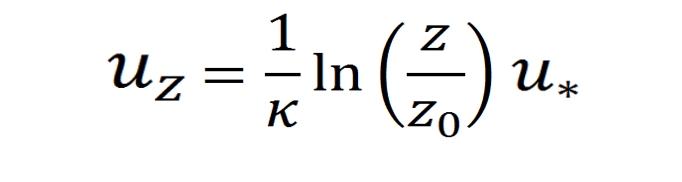 uz: Wind speed at height Z
κ: Von Kármán constant (0.4)
Soil One (Crusted)    TFV  (u*) (m/s)          10-m Wind Speed (uz) (m/s)

Run 1:                          0.19 - 0.21                        5.5 – 6.0                              Run 2:                          0.13 – 0.17                       3.8 – 4.9

Run 5:                          0.14 – 0.18                       3.8 – 5.1
Soil Two (Rocky)       TFV  (u*) (m/s)          10-m Wind Speed (uz) (m/s)

Run 3:                          0.25 – 0.30                        7.5 – 9.1Run 4:                          0.24 – 0.29                        7.2 – 8.8
Future Work
More samples from Picacho Peak 
Undisturbed sites
Wilcox area dust sources
Effects of soil moisture
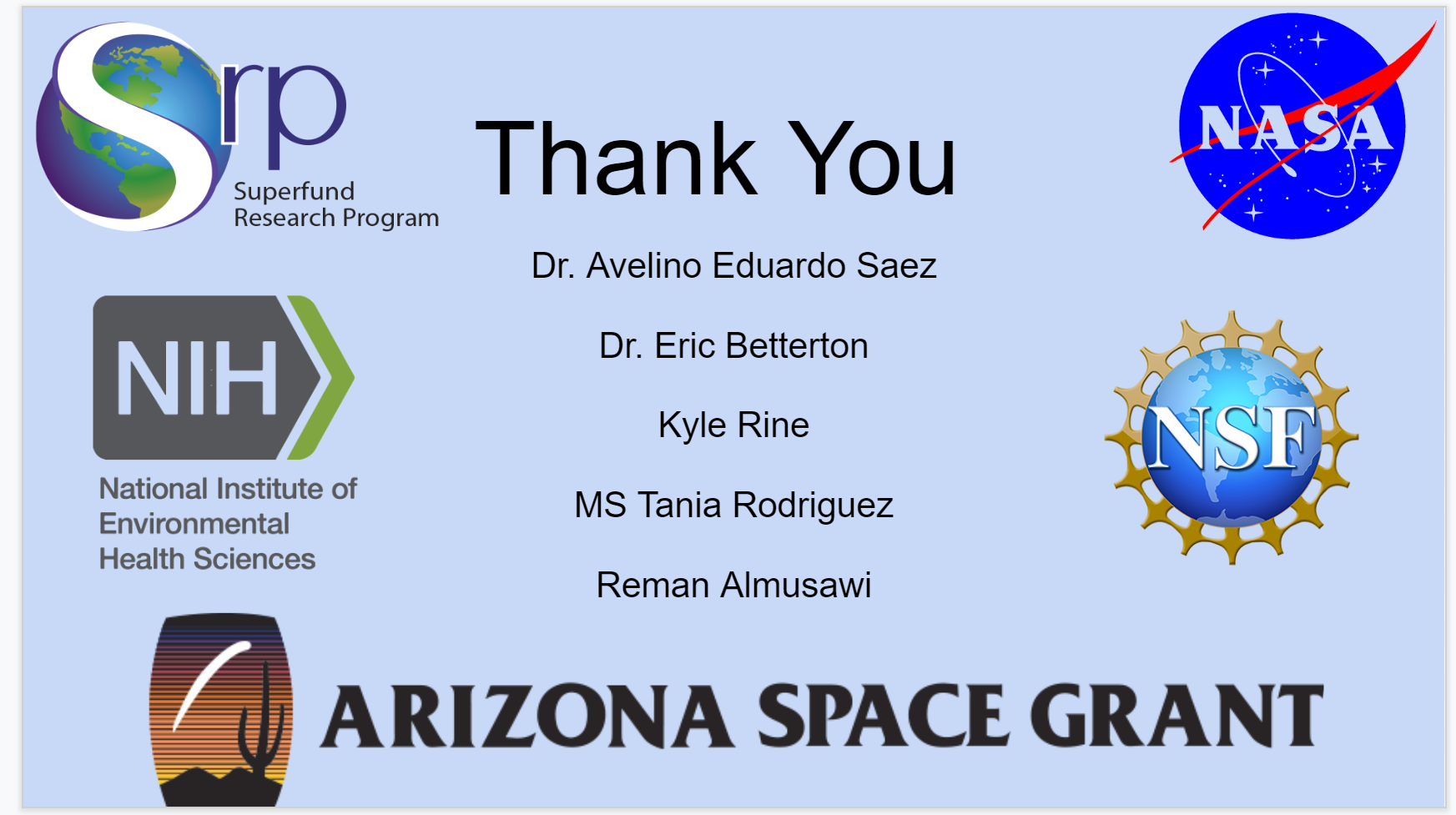